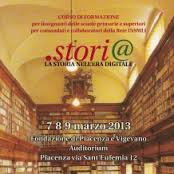 Storia e Nuove Tecnologie nella scuola secondaria di I° grado
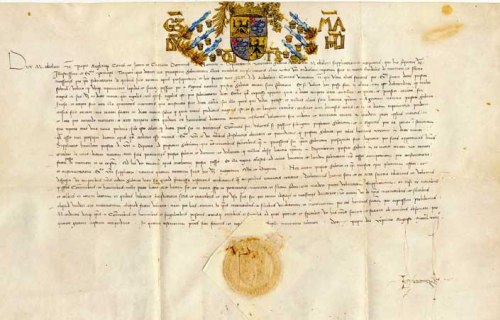 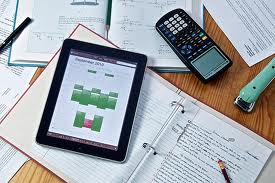 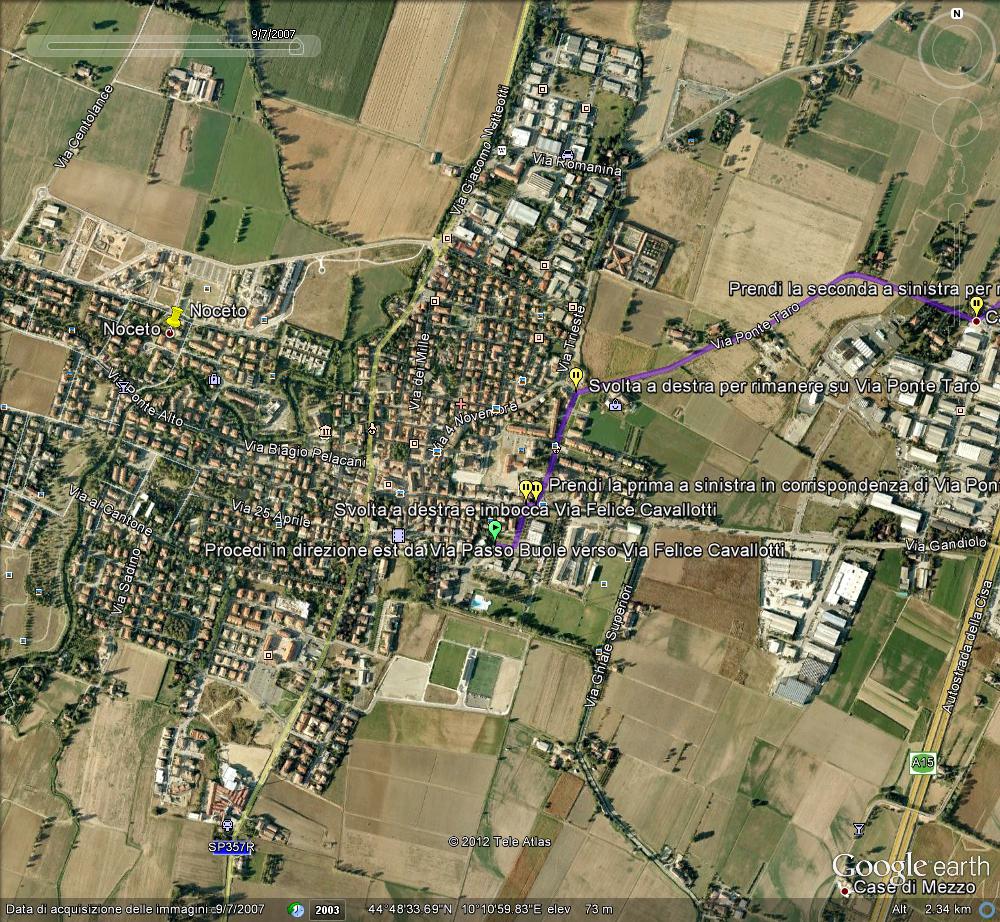 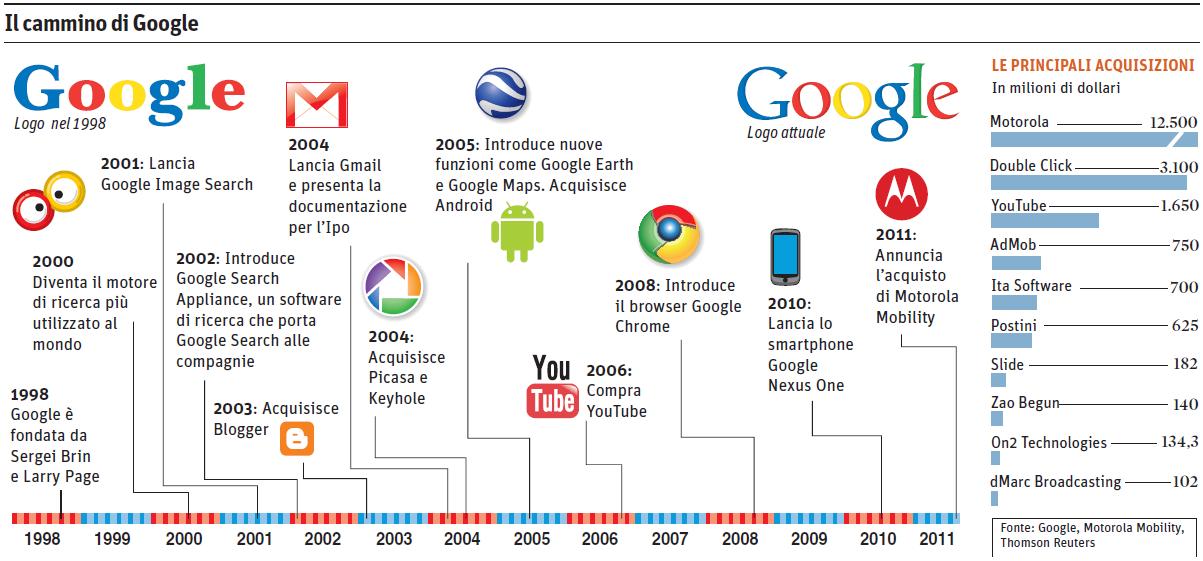 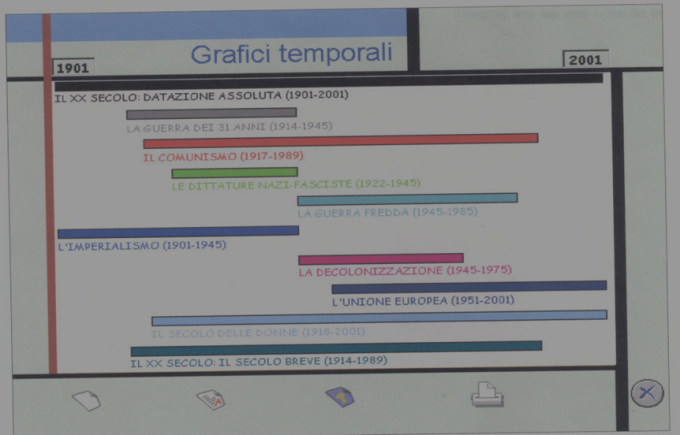 Cristina Cocilovo – workshop pomeridiano – Piacenza 8 marzo 2013
La scuola non è l’unico erogatore della conoscenza, quindi …
Finalità della formazione scolastica sono la costruzione dello spirito critico e di una sana curiosità
 che stimolino la costruzione della capacità di ricerca
Attraverso il vincolo tra curriculum (saperi di base e progressività delle acquisizioni), processi cognitivi di qualità (problem solving, modelli concettuali, formulazione di ipotesi, strategie di spiegazione, capacità critiche e metacognitive) e capacità di collaborare
Cristina Cocilovo -  Noceto 27 marzo 2012
2
Ripartire dalla STORIA come DISCIPLINA
STUDENTE
partecipa a «lezioni» laboratoriali e non trasmissive.


Assume responsabilità e sviluppa competenze.
Agisce
DOCENTE
riorganizza il proprio sapere consolidato, cambia la pratica didattica svolgendo una funzione maieutica, utilizza gli strumenti in modo dinamico
propone
Studia secondo
Un modello di spiegazione:
Processi di trasformazione
3
Perché i processi di trasformazione
Perché i ragazzi non colgono il senso della storia? 
Ne sarebbero attratti, ma cominciano a porsi dei perché quasi esistenziali. E la storia scolastica non risponde…
La storia generale è distribuita in 5 anni dalla 4 - 5 primaria ai tre anni SS1° grado. Di  solito si affronta in modo mnemonico con livello di approfondimento diverso
Il docente deve offrire la possibilità di comprendere e interpretare i fatti storici, differenziandoli come peso e significato, deve quindi far comprendere come, quanto e perché essi hanno influito sui destini comuni, fino ad oggi
4
Il modello di spiegazione
Il docente presenta il tema, problematizza, stimola domande su una trasformazione storica inclusa entro una periodizzazione delimitata da un evento iniziale e finale
Docente e allievi si  collegano o partono dal presente
La storia generale non può proporre una serie di eventi tutti uguali sulla linea temporale
Nel laboratorio dei PROCESSI DI TRASFORMAZIONE
Gli studenti formulano ipotesi.

Cercano di dare le risposte attraverso una ricerca storica sia guidata che svolta in autonomia
Gli studenti colgono il senso della storia, perché vengono spiegate le trasformazioni fondamentali del passato,  che hanno condizionato il mondo o parti di esso. Comprenderle  aiuta a capire il presente
Il docente sceglie criticamente i contenuti legati a mutamenti sostanziali e validati dalla storiografia più qualificata
5
Contestualizzare i Processi
Proporre gli argomenti di studio a partire da un contesto globale, fornendo scenari d’insieme per inquadrare il processo, il fatto storico, l’evento
Motivare in relazione al contesto, perché si sceglie quell’argomento ed altri no, fornendo criteri di selezione e di rilevanza dei temi
Concentrare l’attenzione prima sui nessi logici poi sulle conoscenze, in modo da renderle significative
E soprattutto 
 manifestare passione di comprendere e far comprendere
6
È una questione di scale
È opportuno ampliare il più possibile la scala dello sfondo geostorico fino alla scala globale
Ugualmente per la scala temporale è preferibile la durata di lungo periodo
È opportuno confrontarsi con il presente per cogliere analogie e  differenze: sia per la dimensione SPAZIO che per la dimensione TEMPO
7
…e di chiavi di lettura
I docenti guidano in questo labirinto e aiutano a comprendere con chiavi di lettura, riducendo la quantità di informazioni, ma favorendo una narrazione significativa, da cui emerga la spiegazione
Gli studenti sono insofferenti verso la storia: summa di fatti, problemi, relazioni, concause, date, luoghi, personaggi di potere, che si accumulano senza paradigmi chiari
E mantengono lo sviluppo modulare sullo stesso filone (socio/economico –politico –culturale …), senza distrarre con informazioni di altro genere: tematizzano
8
Il processo di unificazione italiano: un percorso politico
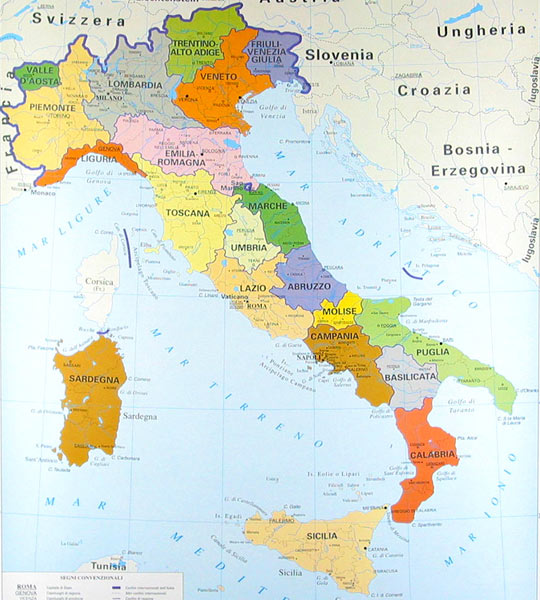 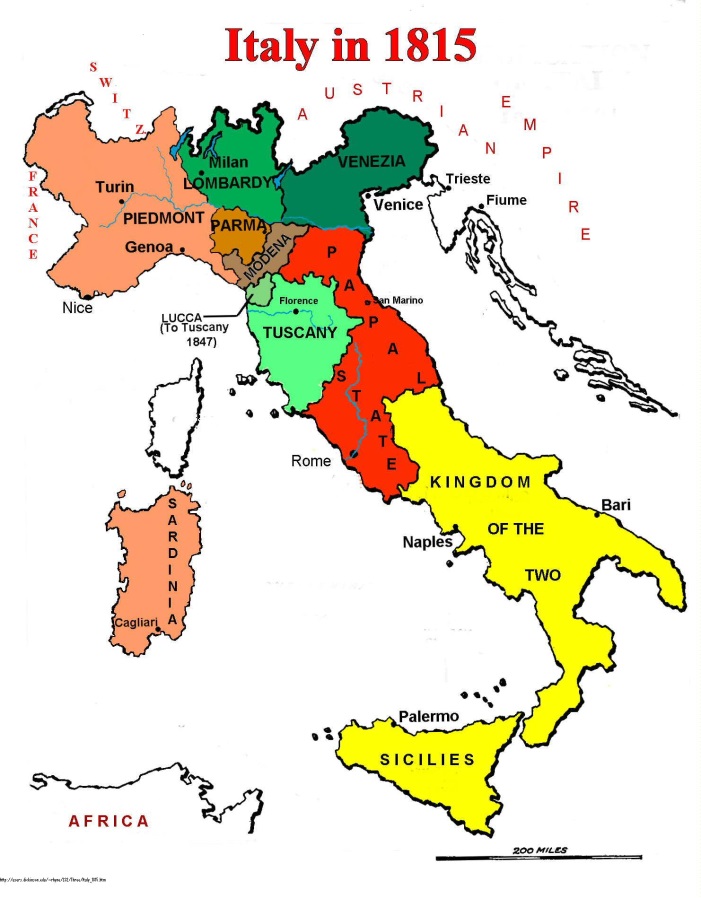 Italia 1870
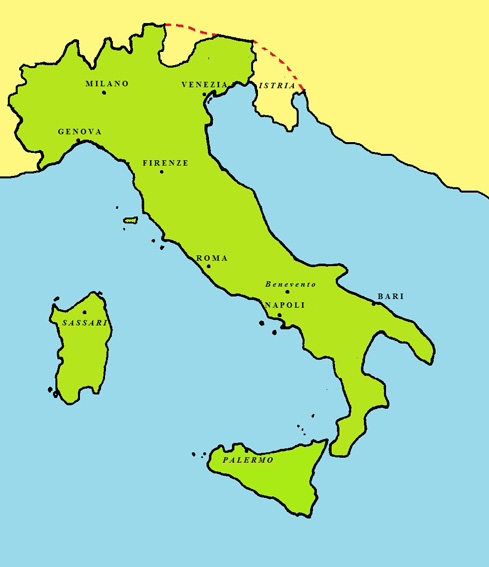 Cristina Cocilovo 28/02/2013
Italia oggi
9
Problematizziamo
Quali differenze con l’Italia di oggi? Chiediamoci il perché del cambiamento. Ecco domande formulate da una 3 media:
Che cosa è accaduto? (aspetto descrittivo generale)
Perché è accaduto in quel periodo e non prima? (aspetto interpretativo politico ) 
In quanto tempo si è realizzato? (aspetto cronologico – periodizzazioni)
È stato un fenomeno solo italiano?  Ha coinvolto tutto il paese allo stesso modo? (aspetto cronologico – cartografico)
Chi ha avuto un ruolo significativo  nella vicenda?  (aspetto biografico – storico generale)
Qualcuno si è opposto? (aspetto descrittivo – politico)
È stato un fenomeno circoscritto all’Italia o altri paesi hanno contribuito oppure ostacolato  il processo? (aspetto politico di contesto internazionale)
…..
10
Le Operazioni cognitive
CHI FA COSA NELLA CLASSE LABORATORIO 
Il  docente 
dà un inquadramento generale, organizza il lavoro, indica i siti internet (e altri materiali) con le informazioni per rispondere alle domande iniziali  
I ragazzi in gruppo 
Circoscrivono la ricerca secondo le indicazioni ricevute (tematizzare)
Costruiscono linee del tempo, cercano la cartografia adeguata,  le informazioni, i testi, le immagini e i video 
Si organizzano per una comunicazione alla classe cercando di dare le spiegazioni richieste alle domande sui cambiamenti e un confronto con l’oggi
Conoscono in anticipo le modalità di valutazione
Periodizzazione

distinzione delle fasi costitutive del processo
tematizzazione 

selezione delle informazioni

spiegazione dei cambiamenti

Confronto con l’oggi
11
L’inquadramento generale del docente
Lezione partecipata, con il sussidio della LIM  (penna magica o tendina) per mettere a fuoco carte geostoriche del contesto    europeo/mondiale        e dell’Italia presenti in 
http://commons.wikimedia.org/wiki/Atlas_of_colonialism  (1754 – 1822)  -  http://commons.wikimedia.org/wiki/Atlas_of_Italy (processo di unificazione)

Con il sussidio di mappe interpretative da costruire prima in Cmap 
Con rischi di ambiguità si può ricorrere  a mappe già in rete come http://stefanomaroni.files.wordpress.com/2012/01/obiettiviesitiprotagonistirisorgimento.jpg ( ma privilegia altri aspetti)

Oppure 
Con il sussidio audio video tratto da http://www.oilproject.org/lezioni/storia/storia-contemporanea (però descrittiva e molto analitica)
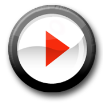 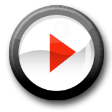 12
Ancora dei perché
Dall’illustrazione dello scenario generale, possono scaturire ulteriori domande di approfondimento.
Oppure vengono sollecitate dal docente, come
Perché la Francia di Napoleone III difendeva lo Stato della Chiesa e impediva la conquista di Roma e del Lazio?
Perché la fase rivoluzionaria non ebbe successo, mentre quella istituzionale sì?
….

E infine bisogna richiamare al presente, per esempio
Da cosa ti accorgi che l’Italia è uno stato unitario?
Quando percepisci ancora delle divisioni?
…
13
Gli studenti in gruppo
Compiono una ricerca con problem solving a partire dalle domande formulate e da parole chiave
Si organizzano in gruppi collaborativi – cooperativi  con divisione di responsabilità (l’organizzazione del lavoro, il materiale e la presentazione, il tempo, il silenzio…)
Ricercano su siti indicati e validati dal docente
Si regolano secondo le modalità di valutazione: non più testuale e individuale, ma per prodotti multimediali e di gruppo
I ragazzi costruiscono conoscenze procedurali, mettono in pratica  abilità cognitive e pratiche, utilizzano le conoscenze
14
Gli studenti in gruppo: un esempio di webquest
Gli storici 1, per la costruzione di cronologie e periodizzazioni significative, secondo indicazioni della mappa del docente
Gli storici 2, per chiarire le finalità del Risorgimento e gli orientamenti politici generali
 I biografi , per stilare brevi biografie dei personaggi che più hanno influenzato il processo (Mazzini, Garibaldi, Cavour, Vittorio Emanuele), ma anche soggetti collettivi come i volontari, le donne…
Gli storici 3, per inquadrare il Risorgimento italiano nel contesto internazionale,  rispetto ad Austria, Francia, Inghilterra, Prussia
I cartografi per visualizzare i momenti chiave su carta

All’interno di ogni gruppo si favoriscono le competenze dei singoli: testuali, grafiche, digitali, da rendere ufficiali
A distanza si comunica con chat, cartelle di share predisposte dal docente in Google Drive, Dropbox
15
I gruppi: problematizzare e spiegare
Per indicazioni su come organizzare un  webquest, consultare il sito 
http://www.bibliolab.it/webquest_risorgimento/index.htm
Però, a causa della complessa organizzazione del lavoro, si rischia di ricostruire solo gli aspetti descrittivi, invece di ancorare l’approfondimento alle domande …
… Problematizzare è un’operazione chiave: 
stimola la curiosità di scoprire i perché e i come di un processo storico e le sue eredità successive
genera un effetto spaesante e quindi la volontà di capire e di spiegare
16
I siti proposti ai gruppi e validati dal docente
Per  tutti i gruppi, come informazione generale
 http://it.wikipedia.org/wiki/Risorgimento   http://www.oilproject.org/lezione/la-restaurazione-riassunto-4328.html      http://www.italiaunita150.it/sullunita-ditalia.aspx 
Gli storici 1  le cronologie
http://www.educational.rai.it/timemap/   http://www.corriere.it/unita-italia-150/ http://it.wikipedia.org/wiki/Cronologia_del_Risorgimento 
Gli storici 2  le interpretazioni politiche
http://www.oilproject.org/lezione/le-conseguenze-del-congresso-di-vienna-europa-e-italia-4333.html
17
I siti per i gruppi validati dal docente
I biografi 
 http://www.pbmstoria.it/dizionario  http://cronologia.leonardo.it/mondo35.htm 
Gli storici 4  il contesto internazionale
http://www.corriere.it/unita-italia-150/recensioni/12_gennaio_10/de-rienzo-regno-due-sicilie_b6068094-3b92-11e1-9a5f-c5745a18f471.shtml    
http://www.nuovarivistastorica.it/?p=1007 
I cartografi http://commons.wikimedia.org/wiki/Atlas_of_Italy 
http://commons.wikimedia.org/wiki/Atlas_of_colonialism  (1754 – 1822)
18
Come si muove l’editoria?
Avremo ancora i libri di testo?
Ebook, versioni epub del cartaceo
Piattaforme digitali integrate (esempio di contenuto differente) http://213.92.103.197/AIR/contenutimultimediali/arte/stonehenge/_gen/vlt_engine/9/index.html 
Un esempio di testo liquido sul processo di unificazione italiano http://www.didasfera.it/home
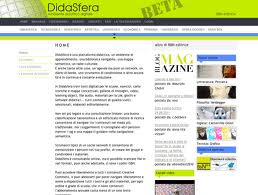 19
Presentazioni attive degli studenti: qualche suggerimento
Utilizzo di software (oltre a PPT Keynote, Prezi, video…) per
Cronologie: http://www.timetoast.com/timelines   – http://timerime.com/ - http://www.myhistro.com/dashboard 
Cartografia: Google maps, Google earth, per personalizzare la realtà               http://www.oldmapsonline.org/   per ricostruire cambiamenti da un lontano passato - http://www.tripline.net/  per animare un percorso
Per relazionare su mappa: http://cmap.ihmc.us/  oppure solo online https://www.draw.io/ 
Per verifiche autoprodotte anche dagli studenti: http://hotpot.uvic.ca/ (utile anche per casi DSA)
Qualche suggerimento per il software proprietario della LIM: costruire un gioco dell’oca
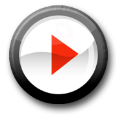 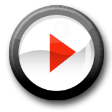 20
Presentazioni attive degli studenti: qualche suggerimento
Organizzare in modo chiaro e completo la comunicazione
Dare una struttura logica al discorso, tenendo presente le domande e le parole chiave a loro assegnate
Interagire con il digitale in modo efficace e accattivante, senza eccedere in effetti speciali a scapito del contenuto e dell’argomentazione
Suddividersi gli interventi in base ad una organizzazione interna del gruppo
Dichiarare quanto e come ognuno ha contribuito al lavoro comune
Interagire con la classe  e il docente
La restituzione del gruppo alla classe è più impegnativa di un’interrogazione, perché gli studenti devono dimostrare le loro competenze, come  sapere:
È evidente quanto sia indispensabile il tutoring del docente durante la fase di elaborazione
21
Altro … Suggerimenti  vari per un uso vivace e variopinto
Svolgere  in rete attività didattiche già preparate e anche divertenti http://try.iprase.tn.it/prodotti/software_didattico/giochi/index.asp (per geo) http://digilander.libero.it/sussidi.didattici/index.html  (la via della seta!!)
Ancora  cronologie http://www.historyworld.net/timesearch/default.asp?conid=1062&gtrack=mtop1 
 E cartografie per farne 
uso attivo da Google maps o earth, per rappresentare trasformazioni o permanenze
analisi e confronti soprattutto per la storia contemporanea, http://mondediplo.com/maps/ , http://mondediplo.com/maps/inequalitymdv51. http://show.mappingworlds.com/world/,  http://www.worldmapper.org/ 
osservare situazioni storiche specifiche 
http://www.hyperhistory.com/online_n2/History_n2/a.html , http://www.histoirealacarte.com/demos/tome09/1_monde_grec_antique.php 
Reperire fonti fotografiche da Google - Flickr o Istagram 
Reperire libri free: Google books – Liber Liber
Reperire filmati da Youtube - Google video …
22
Confrontarsi con Mappe concettuali  già predisposte e/o semplificate per DSA
http://www.atuttascuola.it/viale/files/storia_per_scuola_media.htm  
http://www.studioinmappa.it/joomla/
Archivi digitali e Siti di fonti
Musei 
http://www.googleartproject.com/it/ 
http://www.polomuseale.firenze.it/archivi/ 
http://www.santacroceopera.it/it/ArchitetturaEArte_SpaziArchitettonici.aspx 
http://www.archiviocapitolinorisorsedigitali.it/ 
http://www.bl.uk/    http://www.bl.uk/catalogues/illuminatedmanuscripts/TourBestiaryOrigins.asp 
Archivi di vario genere
http://www.archivioluce.com/archivio/      per i video anni ‘30 - 50
http://www.manifestipolitici.it/ per ricostruire la storia del ‘900 con i manifesti
http://www.atlantecatastilombardia.it/     per il catasto teresiano
http://www.histoire-image.org/index.php 
http://www.chieracostui.com/costui/index.asp  per scoprire la storia locale attraverso monumenti, targhe e lapidi a Milano e non solo
23
Un esempio di ricerca d’archivio (Il mestiere dello storico: ricostruzioni attraverso fonti o interviste) per conoscere la storia locale, i suoi personaggi, proiettarla sulla storia generale o macrostoria, riflettere sui meccanismi della memoria e il suo uso sociale … a Milano. http://www.officinadellostorico.it/

per Piacenza 
http://www.archiviodistatopiacenza.beniculturali.it/index.php?it/164/didattica 
http://www.archiviodistatopiacenza.beniculturali.it/index.php?it/198/miscellanea-iconografica-mappe-stampe-e-disegni-esposizione

Non trascurare i GIOCHI: di ruolo e strategia – fantasy
Il precursore ed affascinante http://www.civilization6.net/ 
http://ageofempiresonline.com/en/, gioco interattivo, e i suoi cloni:
http://om.forgeofempires.com/   http://www.innogames.com/it/games/Tribals ...
24
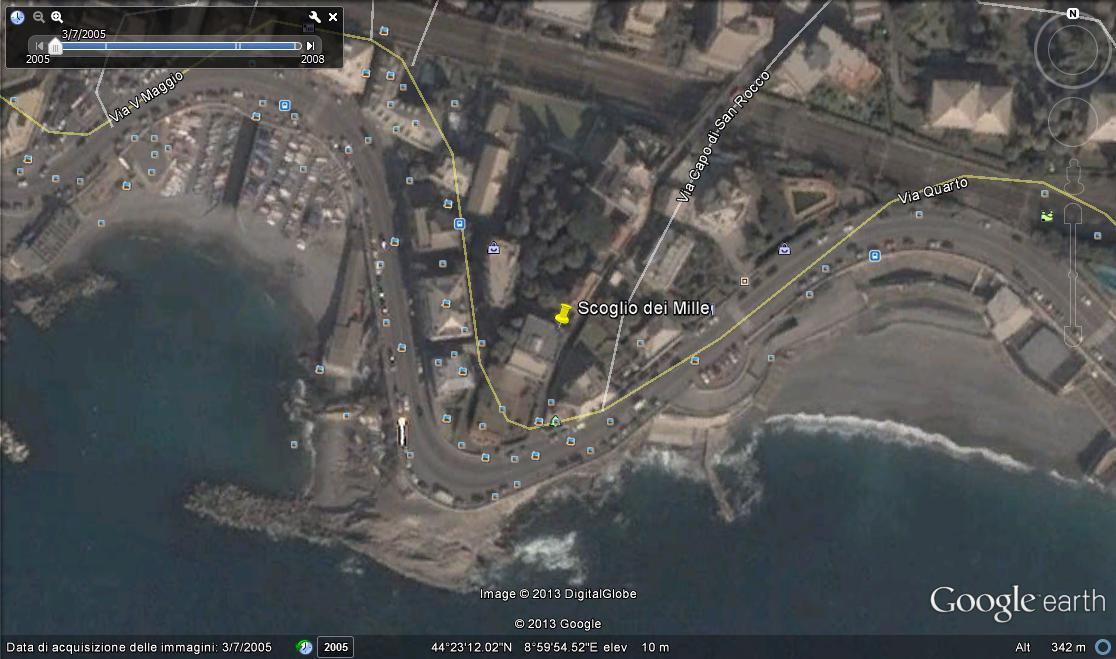 Confrontare nel tempo un territorio 
(Le foto di Google dello stesso territorio possono avere differenze anche  di 5 anni)
2005
2007
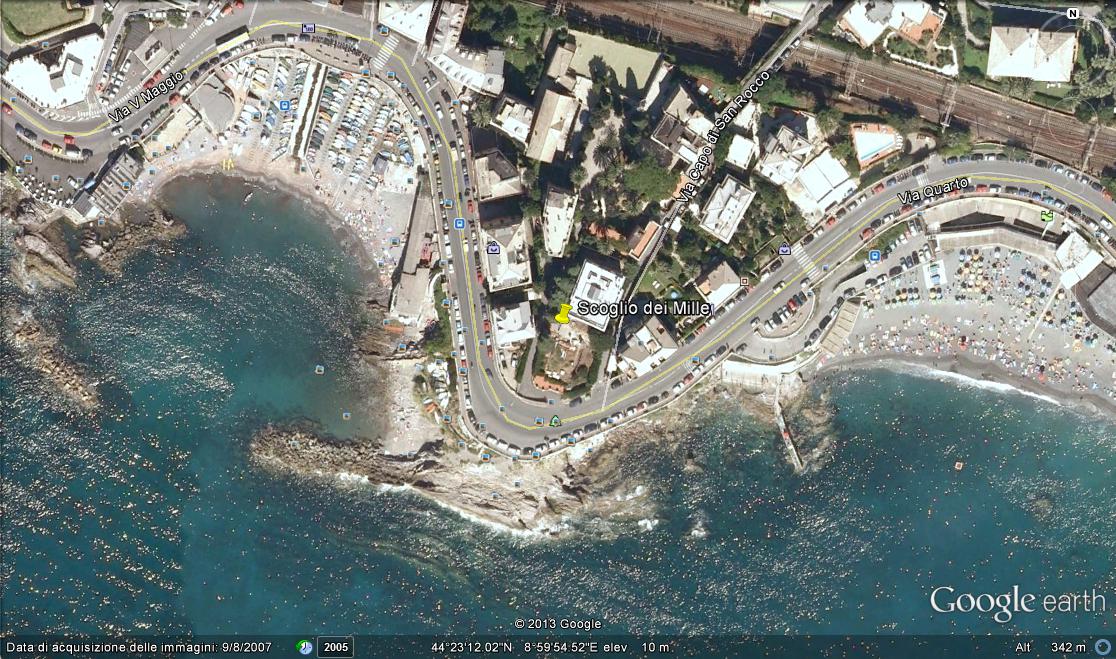 http://www.oldmapsonline.org/  1846
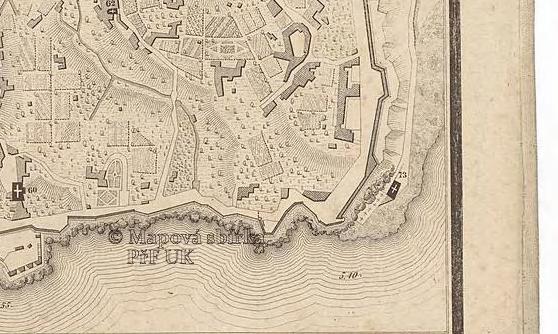 25
Personalizzare un territorio
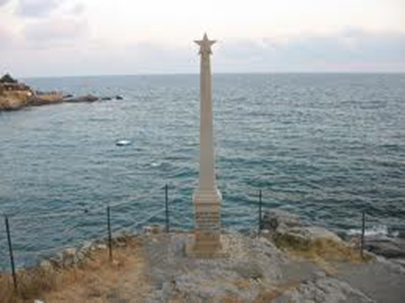 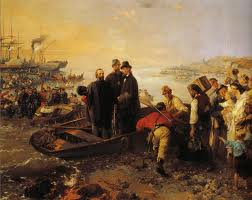 Monumento ai Mille
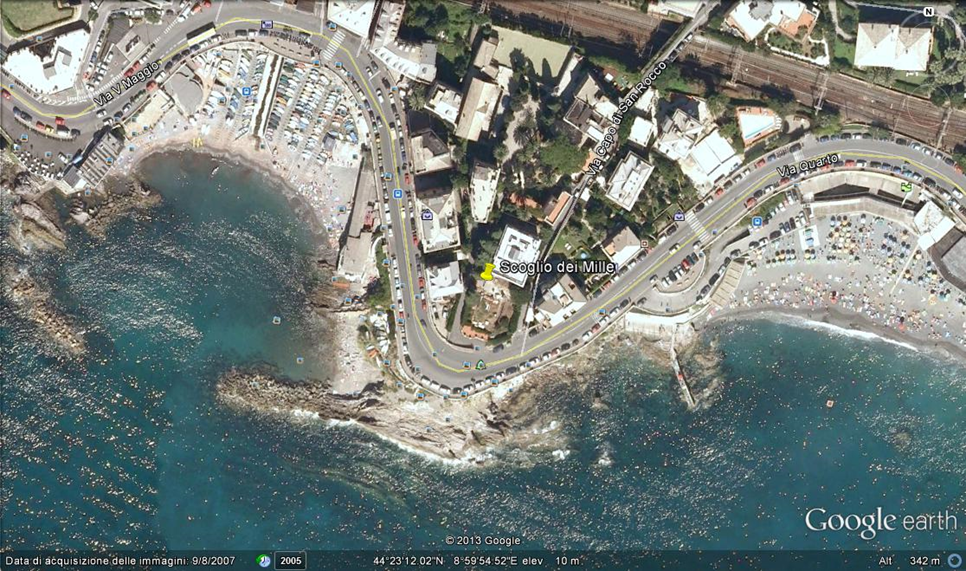 Gerolamo Induno
26
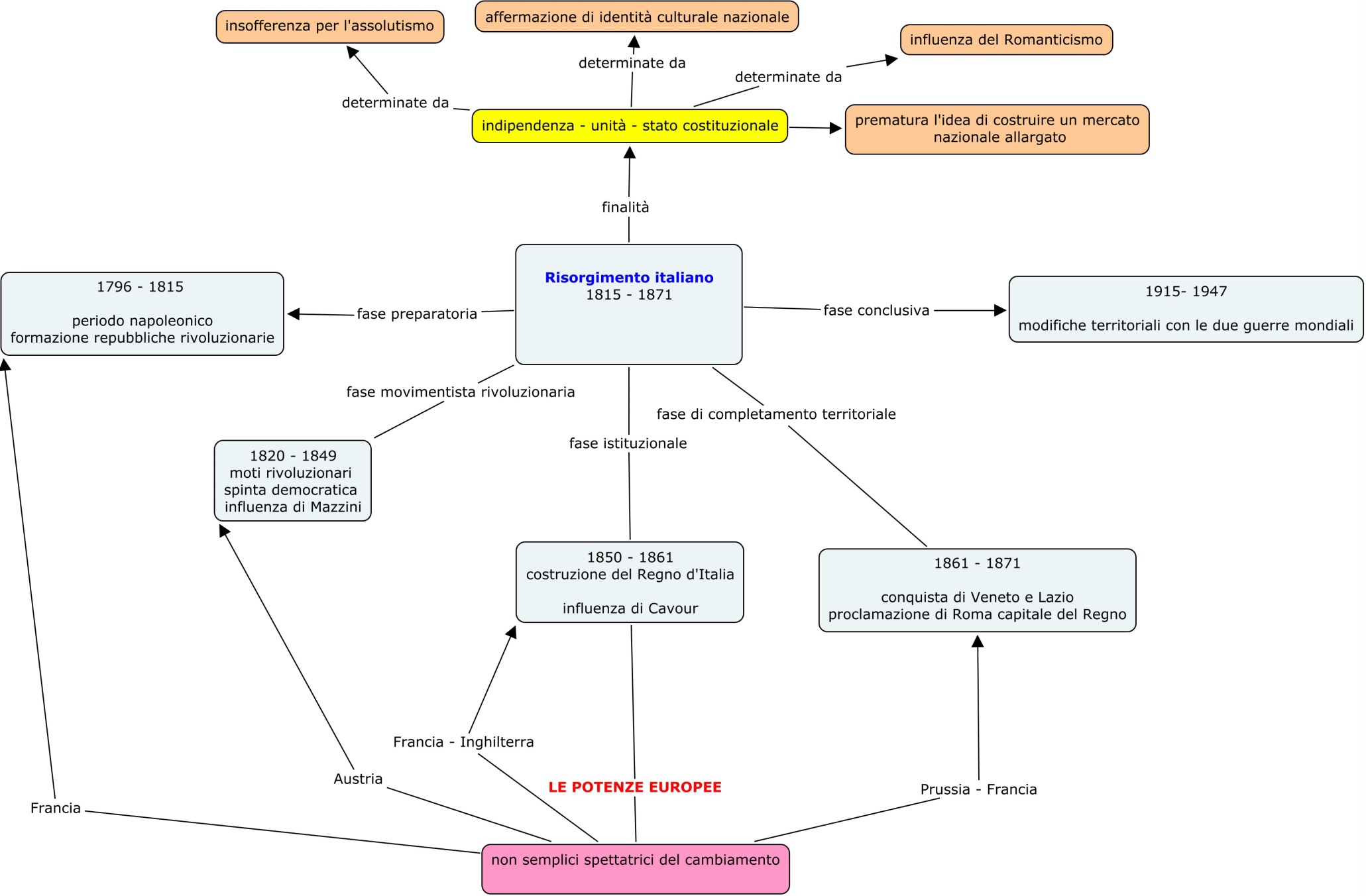 27
Mappa interpretativa del Risorgimento  e del processo di unificazione italiano